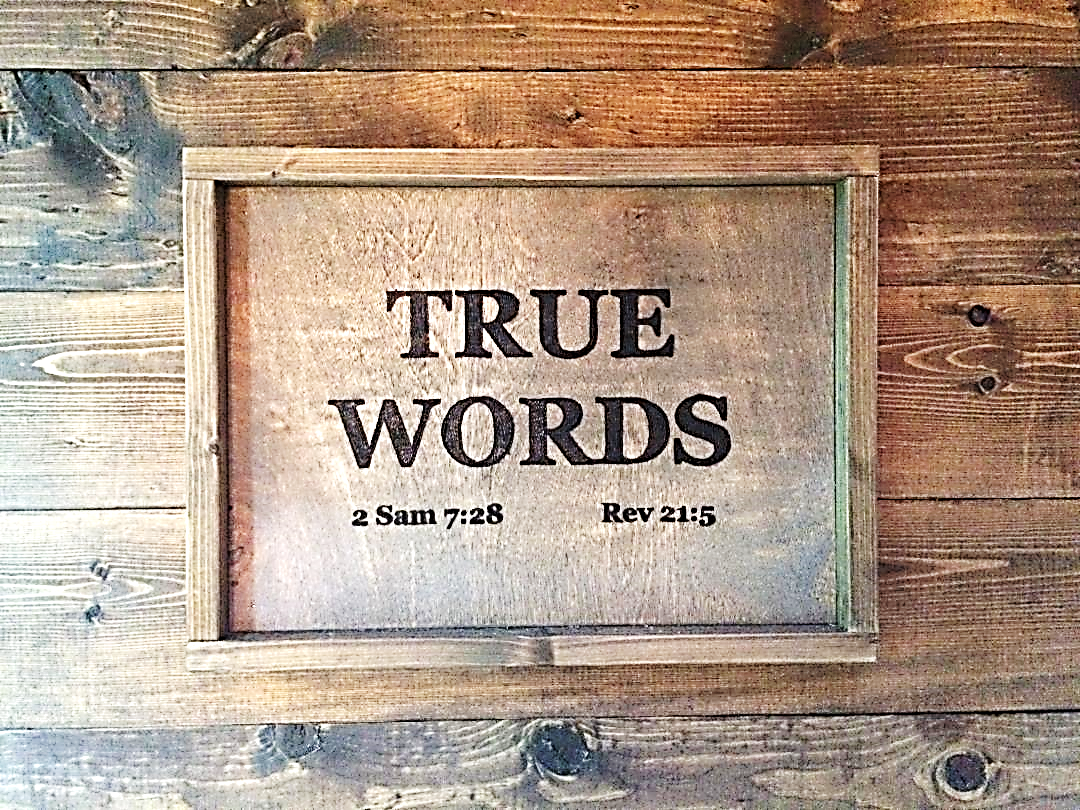 SERMON TITLE
The Abraham’s
Bosom Doctrine
Of Men
Titus 3:9-11   But avoid foolish questions, and genealogies, and contentions, and strivings about the law; for they are unprofitable and vain.  10 A man that is an heretick after the first and second admonition reject;  11 Knowing that he that is such is subverted, and sinneth, being condemned of himself.
True Words Christian Church
2 Timothy 4:2-4   Preach the word; be instant in season, out of season; reprove, rebuke, exhort with all longsuffering and doctrine.  3 For the time will come when they will not endure sound doctrine; but after their own lusts shall they heap to themselves teachers, having itching ears;  4 And they shall turn away their ears from the truth, and shall be turned unto fables.
True Words Christian Church
Acts 2:22-23   Ye men of Israel, hear these words; Jesus of Nazareth, a man approved of God among you by miracles and wonders and signs, which God did by him in the midst of you, as ye yourselves also know:  23 Him, being delivered by the determinate counsel and foreknowledge of God, ye have taken, and by wicked hands have crucified and slain:
True Words Christian Church
Acts 2:24   Whom God hath raised up, having loosed the pains of death: because it was not possible that he should be holden of it.
True Words Christian Church
Revelation 1:18   I am he that liveth, and was dead; and, behold, I am alive for evermore, Amen; and have the keys of hell and of death.
True Words Christian Church
Revelation 2:8   And unto the angel of the church in Smyrna write; These things saith the first and the last, which was dead, and is alive;
True Words Christian Church
Romans 14:9   For to this end Christ both died, and rose, and revived, that he might be Lord both of the dead and living.
True Words Christian Church
Revelation 20:1-2   And I saw an angel come down from heaven, having the key of the bottomless pit and a great chain in his hand.  2 And he laid hold on the dragon, that old serpent, which is the Devil, and Satan, and bound him a thousand years,
True Words Christian Church
Revelation 20:3   And cast him into the bottomless pit, and shut him up, and set a seal upon him, that he should deceive the nations no more, till the thousand years should be fulfilled: and after that he must be loosed a little season.
True Words Christian Church
Revelation 20:10   And the devil that deceived them was cast into the lake of fire and brimstone, where the beast and the false prophet are, and shall be tormented day and night for ever and ever.
True Words Christian Church
Luke 16:22-23   And it came to pass, that the beggar died, and was carried by the angels into Abraham's bosom: the rich man also died, and was buried;  23 And in hell he lift up his eyes, being in torments, and seeth Abraham afar off, and Lazarus in his bosom.
True Words Christian Church
John 13:23   Now there was leaning on Jesus' bosom one of his disciples, whom Jesus loved.
True Words Christian Church
John 21:20   Then Peter, turning about, seeth the disciple whom Jesus loved following; which also leaned on his breast at supper, and said, Lord, which is he that betrayeth thee?
True Words Christian Church
Matthew 15:6-9   And honour not his father or his mother, he shall be free. Thus have ye made the commandment of God of none effect by your tradition.  7 Ye hypocrites, well did Esaias prophesy of you, saying,  8 This people draweth nigh unto me with their mouth, and honoureth me with their lips; but their heart is far from me.  9 But in vain they do worship me, teaching for doctrines the commandments of men.
True Words Christian Church
John 7:16   Jesus answered them, and said, My doctrine is not mine, but his that sent me.
True Words Christian Church
Colossians 2:18-19   Let no man beguile you of your reward in a voluntary humility and worshipping of angels, intruding into those things which he hath not seen, vainly puffed up by his fleshly mind,  19 And not holding the Head, from which all the body by joints and bands having nourishment ministered, and knit together, increaseth with the increase of God.
True Words Christian Church
Colossians 2:20-22   Wherefore if ye be dead with Christ from the rudiments of the world, why, as though living in the world, are ye subject to ordinances,  21 (Touch not; taste not; handle not;  22 Which all are to perish with the using;) after the commandments and doctrines of men?
True Words Christian Church
Colossians 2:23   Which things have indeed a shew of wisdom in will worship, and humility, and neglecting of the body; not in any honour to the satisfying of the flesh.
True Words Christian Church
1 Timothy 4:1-3   Now the Spirit speaketh expressly, that in the latter times some shall depart from the faith, giving heed to seducing spirits, and doctrines of devils;  2 Speaking lies in hypocrisy; having their conscience seared with a hot iron;  3 Forbidding to marry, and commanding to abstain from meats, which God hath created to be received with thanksgiving of them which believe and know the truth.
True Words Christian Church
1 Timothy 4:6-7   If thou put the brethren in remembrance of these things, thou shalt be a good minister of Jesus Christ, nourished up in the words of faith and of good doctrine, whereunto thou hast attained.  7 But refuse profane and old wives' fables, and exercise thyself rather unto godliness.
True Words Christian Church
Titus 1:9-11   Holding fast the faithful word as he hath been taught, that he may be able by sound doctrine both to exhort and to convince the gainsayers.  10 For there are many unruly and vain talkers and deceivers, specially they of the circumcision:  11 Whose mouths must be stopped, who subvert whole houses, teaching things which they ought not, for filthy lucre's sake.
True Words Christian Church
Titus 1:12-14   One of themselves, even a prophet of their own, said, The Cretians are alway liars, evil beasts, slow bellies.  13 This witness is true. Wherefore rebuke them sharply, that they may be sound in the faith;  14 Not giving heed to Jewish fables, and commandments of men, that turn from the truth.
True Words Christian Church
Acts 2:25-27   For David speaketh concerning him, I foresaw the Lord always before my face, for he is on my right hand, that I should not be moved:  26 Therefore did my heart rejoice, and my tongue was glad; moreover also my flesh shall rest in hope:  27 Because thou wilt not leave my soul in hell, neither wilt thou suffer thine Holy One to see corruption.
True Words Christian Church
Because thou wilt not leave my soul in hell, This is an apostrophe, or an address to his Father, who he believed would not leave his soul, as separate from his body, in Hades, in the invisible world of souls, in the place where the souls of departed saints are, but would quickly return it to its body, and reunite them;
True Words Christian Church
Acts 2:28-29   Thou hast made known to me the ways of life; thou shalt make me full of joy with thy countenance.  29 Men and brethren, let me freely speak unto you of the patriarch David, that he is both dead and buried, and his sepulchre is with us unto this day.
True Words Christian Church
Acts 2:30-31   Therefore being a prophet, and knowing that God had sworn with an oath to him, that of the fruit of his loins, according to the flesh, he would raise up Christ to sit on his throne;  31 He seeing this before spake of the resurrection of Christ, that his soul was not left in hell, neither his flesh did see corruption.
True Words Christian Church
Luke 16:22-23   And it came to pass, that the beggar died, and was carried by the angels into Abraham's bosom: the rich man also died, and was buried;  23 And in hell he lift up his eyes, being in torments, and seeth Abraham afar off, and Lazarus in his bosom.
True Words Christian Church
Luke 16:24   And he cried and said, Father Abraham, have mercy on me, and send Lazarus, that he may dip the tip of his finger in water, and cool my tongue; for I am tormented in this flame.
True Words Christian Church
Luke 16:25-26   But Abraham said, Son, remember that thou in thy lifetime receivedst thy good things, and likewise Lazarus evil things: but now he is comforted, and thou art tormented.  26 And beside all this, between us and you there is a great gulf fixed: so that they which would pass from hence to you cannot; neither can they pass to us, that would come from thence.
True Words Christian Church
Acts 2:31-32   He seeing this before spake of the resurrection of Christ, that his soul was not left in hell, neither his flesh did see corruption.  32 This Jesus hath God raised up, whereof we all are witnesses.
True Words Christian Church
2 Corinthians 11:3-4   But I fear, lest by any means, as the serpent beguiled Eve through his subtilty, so your minds should be corrupted from the simplicity that is in Christ.  4 For if he that cometh preacheth another Jesus, whom we have not preached, or if ye receive another spirit, which ye have not received, or another gospel, which ye have not accepted, ye might well bear with him.
True Words Christian Church
Galatians 1:6-8   I marvel that ye are so soon removed from him that called you into the grace of Christ unto another gospel:  7 Which is not another; but there be some that trouble you, and would pervert the gospel of Christ.  8 But though we, or an angel from heaven, preach any other gospel unto you than that which we have preached unto you, let him be accursed.
True Words Christian Church
Matthew 8:11-12   And I say unto you, That many shall come from the east and west, and shall sit down with Abraham, and Isaac, and Jacob, in the kingdom of heaven.  12 But the children of the kingdom shall be cast out into outer darkness: there shall be weeping and gnashing of teeth.
True Words Christian Church
Genesis 5:21-24   And Enoch lived sixty and five years, and begat Methuselah:  22 And Enoch walked with God after he begat Methuselah three hundred years, and begat sons and daughters:  23 And all the days of Enoch were three hundred sixty and five years:  24 And Enoch walked with God: and he was not; for God took him.
True Words Christian Church
2 Corinthians 12:2-4   I knew a man in Christ above fourteen years ago, (whether in the body, I cannot tell; or whether out of the body, I cannot tell: God knoweth;) such an one caught up to the third heaven.  3 And I knew such a man, (whether in the body, or out of the body, I cannot tell: God knoweth;)  4 How that he was caught up into paradise, and heard unspeakable words, which it is not lawful for a man to utter.
True Words Christian Church
Luke 23:42-43   And he said unto Jesus, Lord, remember me when thou comest into thy kingdom.  43 And Jesus said unto him, Verily I say unto thee, To day shalt thou be with me in paradise.
True Words Christian Church
Ecclesiastes 3:21   Who knoweth the spirit of man that goeth upward, and the spirit of the beast that goeth downward to the earth?
True Words Christian Church
Ecclesiastes 12:7   Then shall the dust return to the earth as it was: and the spirit shall return unto God who gave it.
True Words Christian Church
Psalm 139:7-8   Whither shall I go from thy spirit? or whither shall I flee from thy presence?  8 If I ascend up into heaven, thou art there: if I make my bed in hell, behold, thou art there.
True Words Christian Church
Job 34:21-22   For his eyes are upon the ways of man, and he seeth all his goings.  22 There is no darkness, nor shadow of death, where the workers of iniquity may hide themselves.
True Words Christian Church
2 Chronicles 6:18   But will God in very deed dwell with men on the earth? behold, heaven and the heaven of heavens cannot contain thee; how much less this house which I have built!
True Words Christian Church
Job 11:8-10   It is as high as heaven; what canst thou do? deeper than hell; what canst thou know?  9 The measure thereof is longer than the earth, and broader than the sea.  10 If he cut off, and shut up, or gather together, then who can hinder him?
True Words Christian Church
Amos 9:2   Though they dig into hell, thence shall mine hand take them; though they climb up to heaven, thence will I bring them down:
True Words Christian Church
Ephesians 4:8-10   Wherefore he saith, When he ascended up on high, he led captivity captive, and gave gifts unto men.  9 (Now that he ascended, what is it but that he also descended first into the lower parts of the earth?  10 He that descended is the same also that ascended up far above all heavens, that he might fill all things.)
True Words Christian Church
Jeremiah 23:24   Can any hide himself in secret places that I shall not see him? saith the LORD. Do not I fill heaven and earth? saith the LORD.
True Words Christian Church
Proverbs 15:3   The eyes of the LORD are in every place, beholding the evil and the good.
True Words Christian Church
Jonah 1:1-2   Now the word of the LORD came unto Jonah the son of Amittai, saying,  2 Arise, go to Nineveh, that great city, and cry against it; for their wickedness is come up before me.
True Words Christian Church
Jonah 1:3   But Jonah rose up to flee unto Tarshish from the presence of the LORD, and went down to Joppa; and he found a ship going to Tarshish: so he paid the fare thereof, and went down into it, to go with them unto Tarshish from the presence of the LORD.
True Words Christian Church
Jonah 1:17   Now the LORD had prepared a great fish to swallow up Jonah. And Jonah was in the belly of the fish three days and three nights.
True Words Christian Church
Matthew 12:38-40   Then certain of the scribes and of the Pharisees answered, saying, Master, we would see a sign from thee.  39 But he answered and said unto them, An evil and adulterous generation seeketh after a sign; and there shall no sign be given to it, but the sign of the prophet Jonas:  40 For as Jonas was three days and three nights in the whale's belly; so shall the Son of man be three days and three nights in the heart of the earth.
True Words Christian Church
Psalm 63:7-9   Because thou hast been my help, therefore in the shadow of thy wings will I rejoice.  8 My soul followeth hard after thee: thy right hand upholdeth me.  9 But those that seek my soul, to destroy it, shall go into the lower parts of the earth.
True Words Christian Church
Jonah 2:6   I went down to the bottoms of the mountains; the earth with her bars was about me for ever: yet hast thou brought up my life from corruption, O LORD my God.
True Words Christian Church
Psalm 86:13   For great is thy mercy toward me: and thou hast delivered my soul from the lowest hell.
True Words Christian Church
Psalm 116:3   The sorrows of death compassed me, and the pains of hell gat hold upon me: I found trouble and sorrow.
True Words Christian Church
Psalm 16:10   For thou wilt not leave my soul in hell; neither wilt thou suffer thine Holy One to see corruption.
True Words Christian Church
Isaiah 53:10-11   Yet it pleased the LORD to bruise him; he hath put him to grief: when thou shalt make his soul an offering for sin, he shall see his seed, he shall prolong his days, and the pleasure of the LORD shall prosper in his hand.  11 He shall see of the travail of his soul, and shall be satisfied: by his knowledge shall my righteous servant justify many; for he shall bear their iniquities.
True Words Christian Church
2 Corinthians 5:21   For he hath made him to be sin for us, who knew no sin; that we might be made the righteousness of God in him.
True Words Christian Church
Ephesians 5:2   And walk in love, as Christ also hath loved us, and hath given himself for us an offering and a sacrifice to God for a sweetsmelling savour.
True Words Christian Church